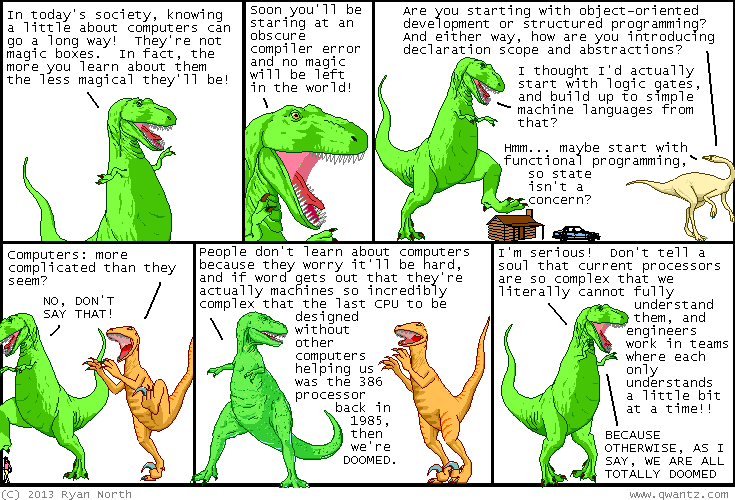 b0000Zero Day
ENGR xD52
Eric VanWyk
Fall 2014
Agenda
General Awkwardness
Basic Orientation Information
Course Objectives & Details
Eric’s guide to getting an A in CompArch
Boolean Logic
Hi, I’m Eric
VanWyk, Class of ’07
vanweric@gmail.com
Email and IM
MH 353(?)
Rarely…  IM/Email me first.
Monday & Thursday1050-12301520-1800
http://wikis.olin.edu/ca/ca@lists.olin.edu
Feel free to use for discussion!
Times to See Eric
Good Idea
Terrible Idea
By Appointment!

M&R 1330-1500

R 1800->
Just Before Class
I’m busy panicking

1245-1330
Unless you eat with me
Continuous Improvement
Feedback is extremely important

Methods:
Directly approach me in person (my favorite)
Email me
Talk to / Email a NINJA (they can anonymize)
Talk to OSL, your advisor, Jessica, etc
Continuous Improvement
This is my last CA semester (for awhile)

Ben Hill is taking over
He is awesome

We are going to write letters to him
2 Assigned Students per day
Volunteer more as you see fit
What is Computer Architecture?
What is Computer Architecture?
3rd grade math 

Modern History

A Need for Speed

Git’r’dun Engineering

Communication
Course Objectives
Learn Digital Logic
Learn Digital Math
Build a Processor
Write Programs for it
In assembly
Build complex digital systems
In Verilog
Course Details
One Midterm
(I am so excited)
No Final
Several Homeworks
Done individually.
Annotate collaboration per problem.
Four Labs
Done in groups of 2 or 3
One Awesome Project
Done in groups of ???
Late Policy:
-10% for first 24 hours
-20% for second (30% total)
-30% for third (60% total)
After 72 hours, no credit.
Unlate Policy
Talk to me or Lyra in person first

Commit to a new due date

Email this new due date to comparch14@gmail.com

Reminder note in your submission email.
Attendance Policy
At your own risk.
How To Get an A in Comp Arch
Do it in human first
Break big problems in to better chunks
Black Boxes!
Learn enough C to know what a pointer is
Pick a fun but appropriately sized final project 

Give me constant feedback
How to Seppuku CompArch
Slack
Ninja Team
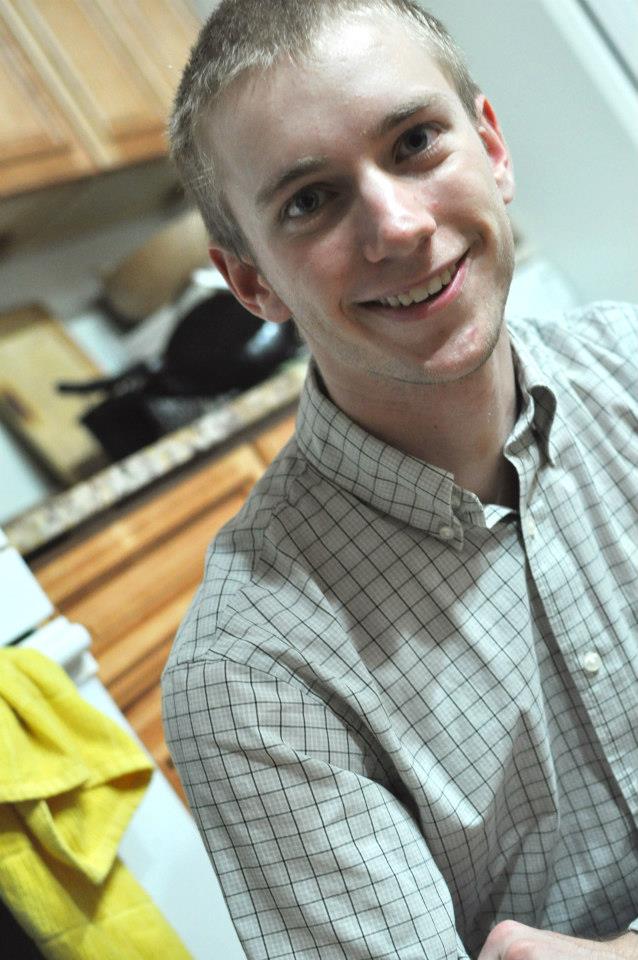 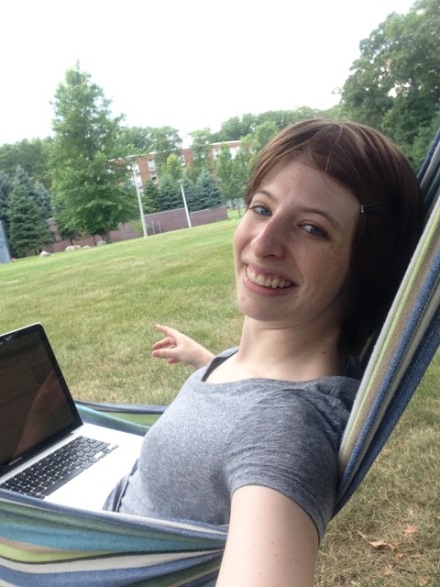 Derek Redfern
Lyra Silverwolf
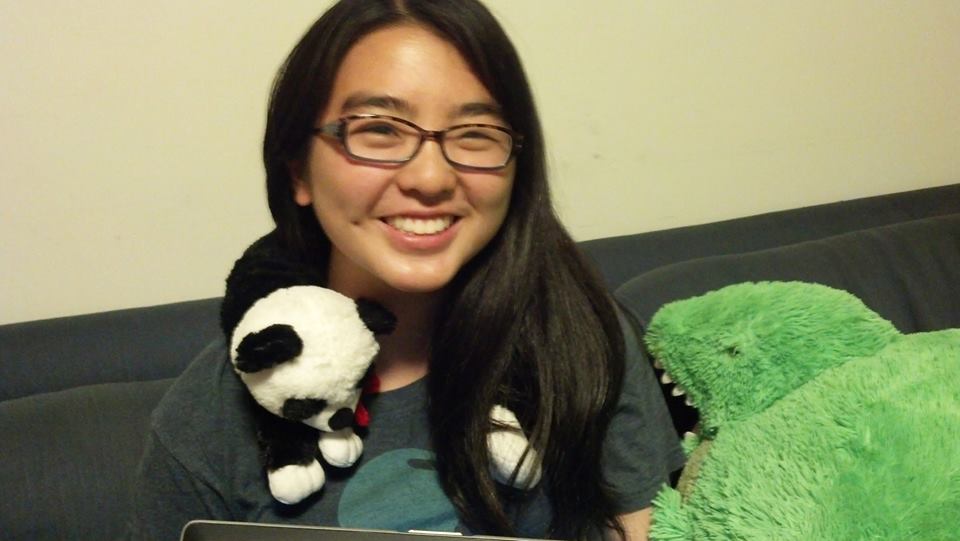 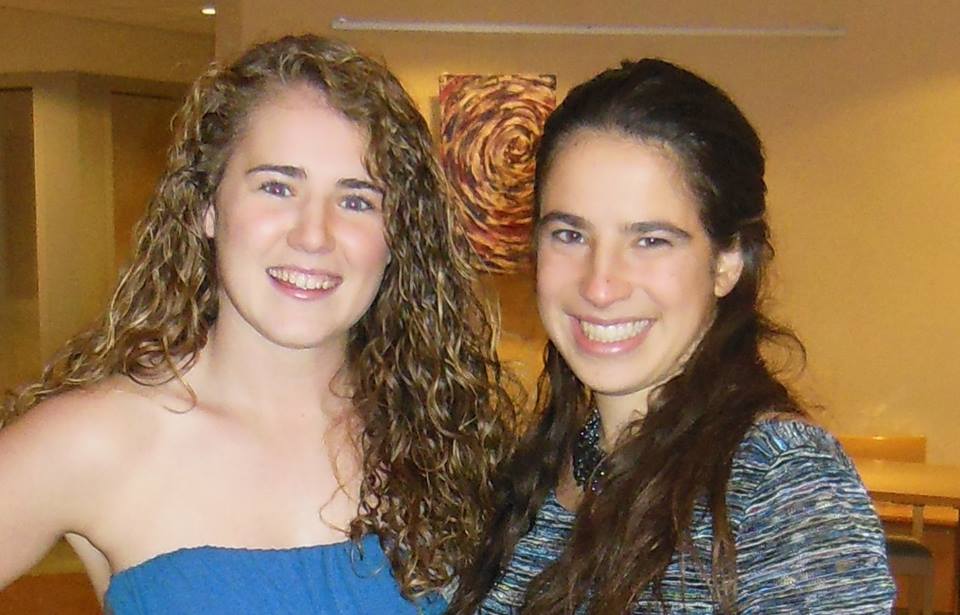 Emily Wang
Jamie Gorson
Acknowledgements
Mark L. Chang lecture notes for Computer Architecture (Olin ENGR3410)
Patterson & Hennessy: Book & Lecture Notes
Patterson’s 1997 course notes (U.C. Berkeley CS 152, 1997)
Tom Fountain 2000 course notes (Stanford EE182)
Michael Wahl 2000 lecture notes (U. of Siegen CS 3339)
Ben Dugan 2001 lecture notes (UW-CSE 378)
Professor Scott Hauck lecture notes (UW EE 471)
Mark L. Chang lecture notes for Digital Logic (NWU B01)
Digital Logic
Digital vs. Analog
Digital: 
   only assumes discrete values
Analog: 
   values vary over a range
   continuously
Binary Logic
Simplest form of Digital Logic
Only two states
True and False
One and Zero

Also called Boolean Logic
Example:  Car Electronics
Door ajar light (driver door, passenger door):



High-beam indicator (lights, high beam selected):
[Speaker Notes: Door Ajar – OR gate – if either are open, indicate the light

High-beam indicator – AND gate – only light if both are active]
Example:  Car Electronics (cont.)
Seat Belt Light (driver belt in):


Seat Belt Light (driver belt in, passenger belt in, passenger present):
[Speaker Notes: Seat Belt Light – Inverter – bother the user if the belt isn’t engaged]
Basic Logic Gates
Basic Logic Gates
AND
NAND
OR
NOR
XOR
(exclusive or)
XNOR
NOT
[Speaker Notes: Briefly describe construction from transistors, etc]
Boolean Equations
AND:	AB		A&B

OR:	A+B		

NOT:	A̅		 ~A
Basic Boolean Identities:
[Speaker Notes: X	X
1	0
X	X
1	0
X]
Basic Boolean Identities:
[Speaker Notes: X	X
1	0
X	X
1	0
X]
Basic Laws
Commutative Law:
	X + Y = Y + X		        XY = YX
Associative Law:
	X+(Y+Z) = (X+Y)+Z	        X(YZ)=(XY)Z
Distributive Law:
	X(Y+Z) = XY + XZ	        X+YZ = (X+Y)(X+Z)
Advanced Laws
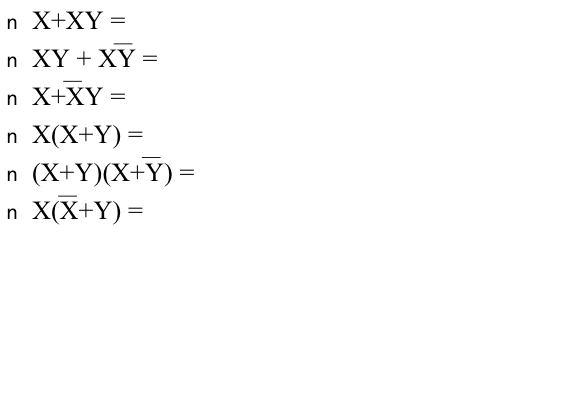 [Speaker Notes: X
X
X+Y
X
X
XY	XY]
Homework for Monday
Answer these question:
Why are you taking this class?
What is your favorite processor?  Why?
Name at least 3 things you want to learn in this class:  Be specific!
What do you want to do with what you learn here after graduation? Prognosticate!

Email them to CompArch14@gmail.com
Subject [HW0]  Your Name
Homework Coming Soon
Install ModelSim

Install Xilinx tool chain

Ninjas will help you with this